RÙA VÀ THỎ
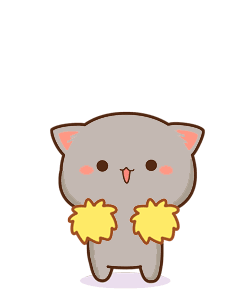 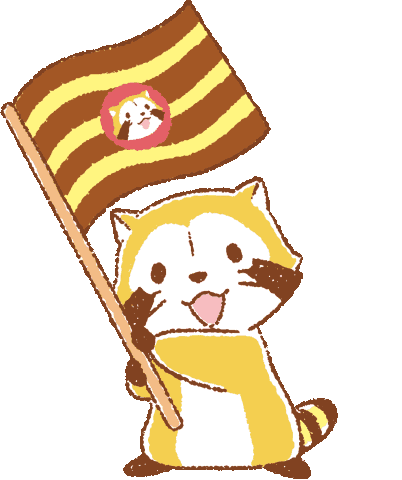 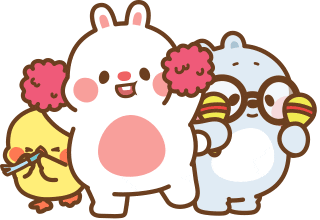 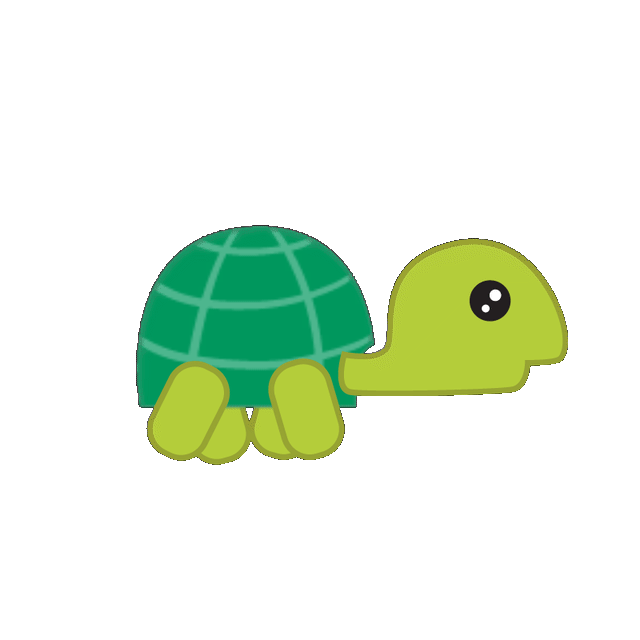 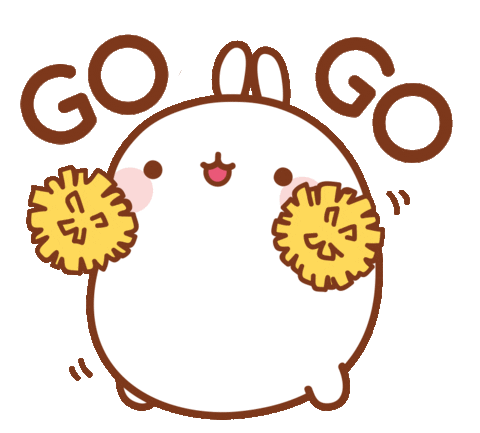 Phòng tránh HIV/AIDS
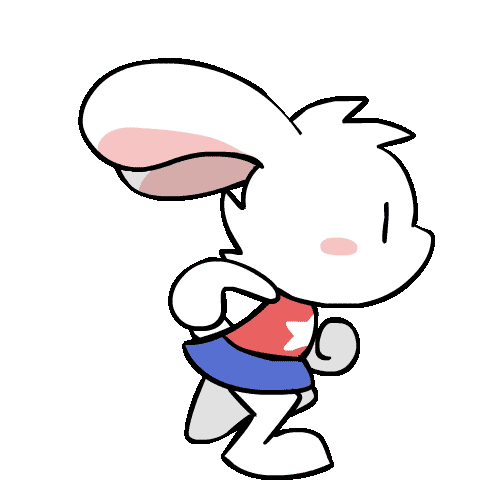 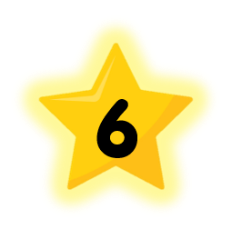 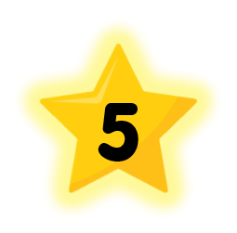 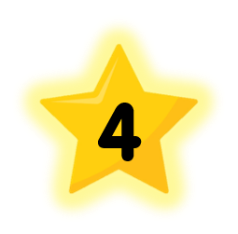 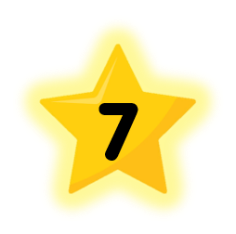 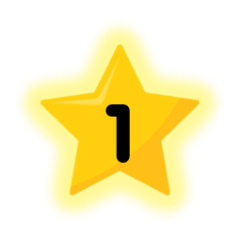 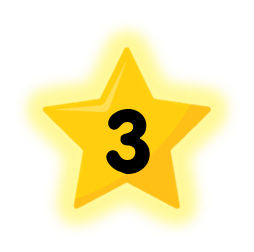 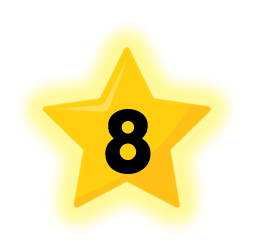 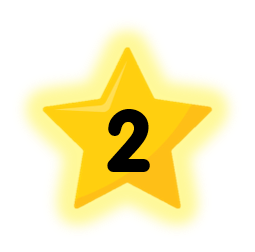 THỎ
RÙA
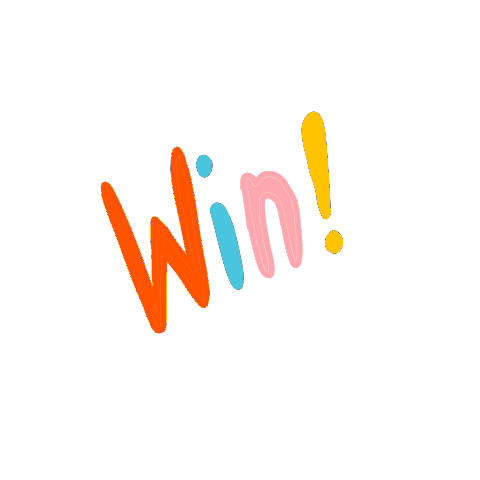 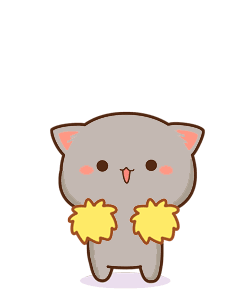 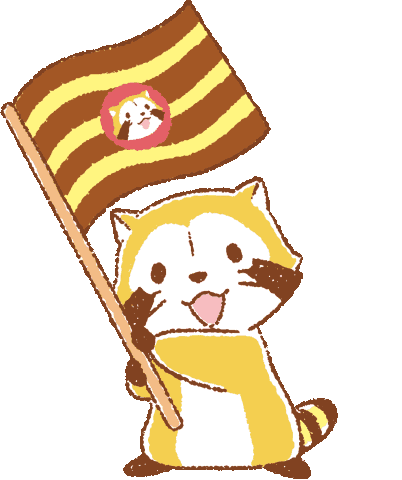 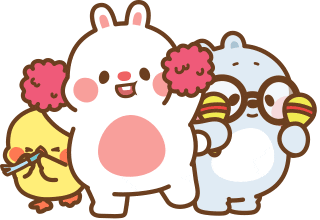 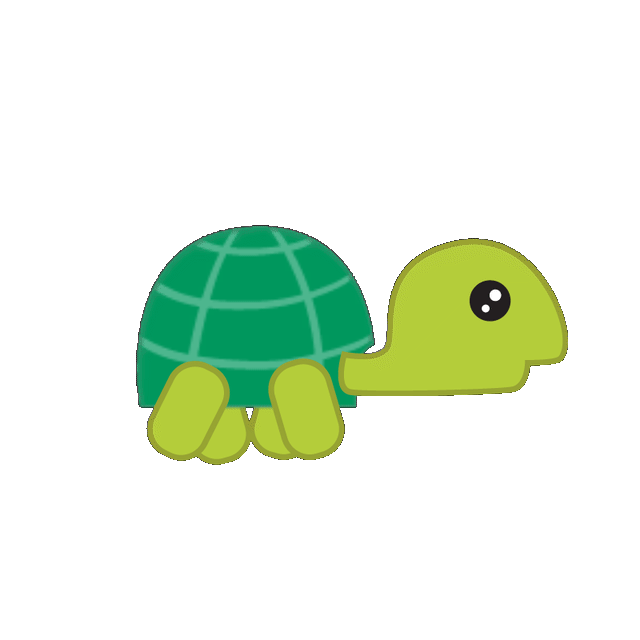 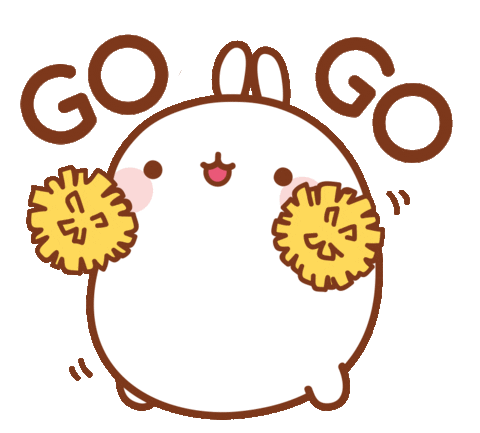 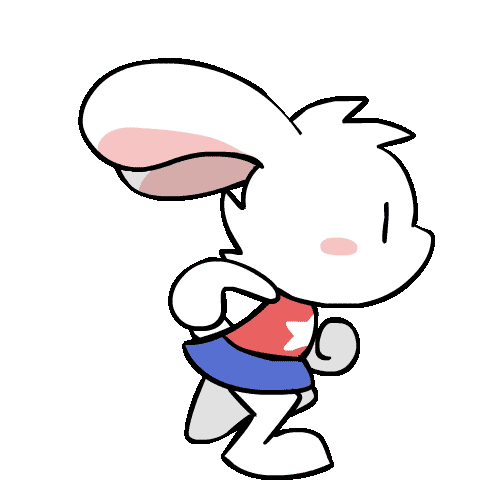 CÂU HỎI:HIV lây truyền qua đường nào?
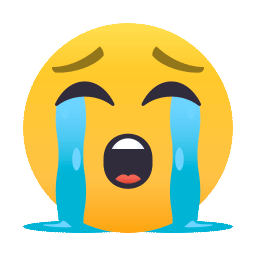 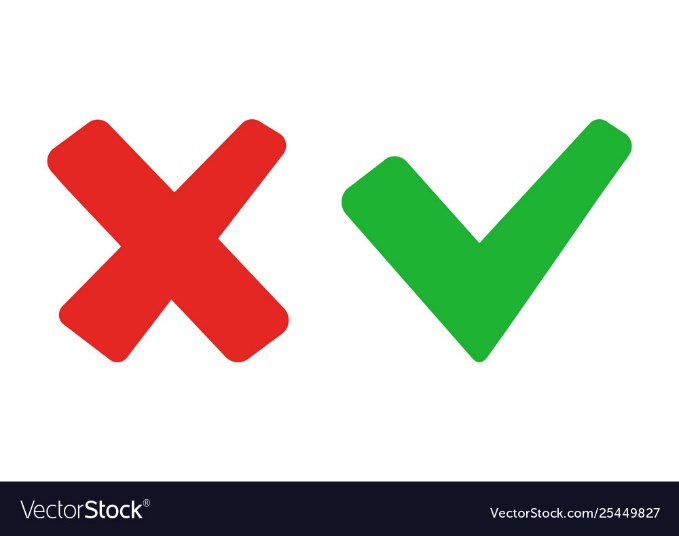 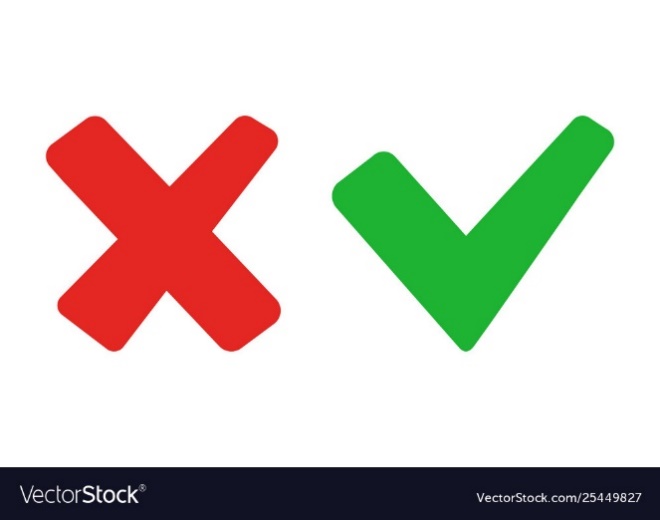 Đường máu, tình dục, từ mẹ sang con
Đường tiêu hóa
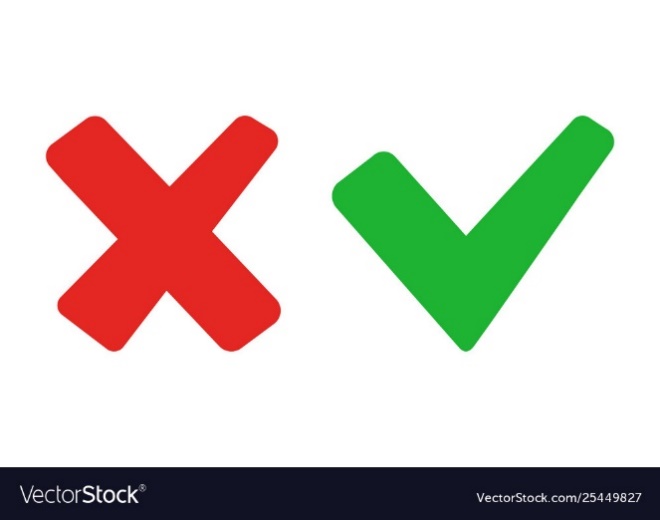 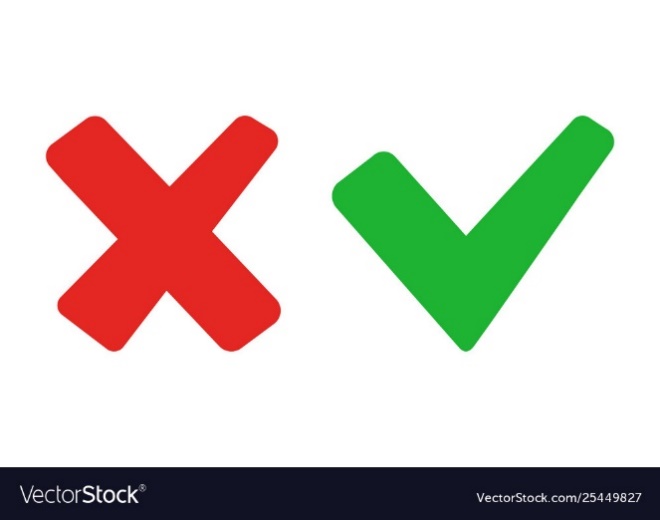 Đường hô hấp
Đường tuần hoàn
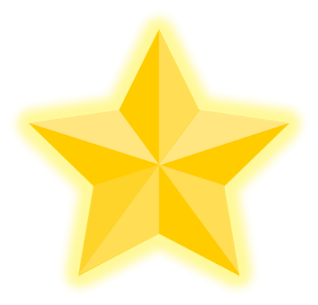 CÂU HỎI:Để phát hiện một người có nhiễm HIV hay không, người ta làm gì?
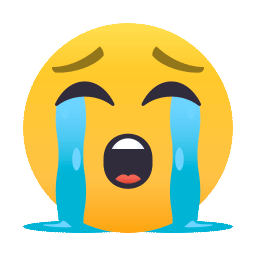 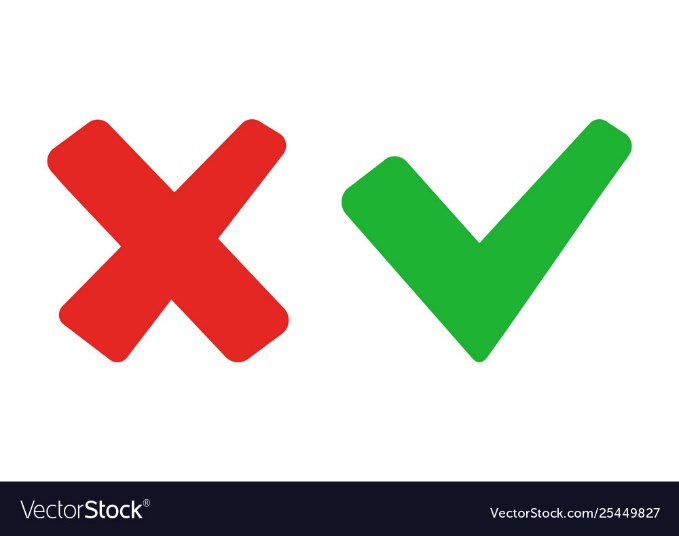 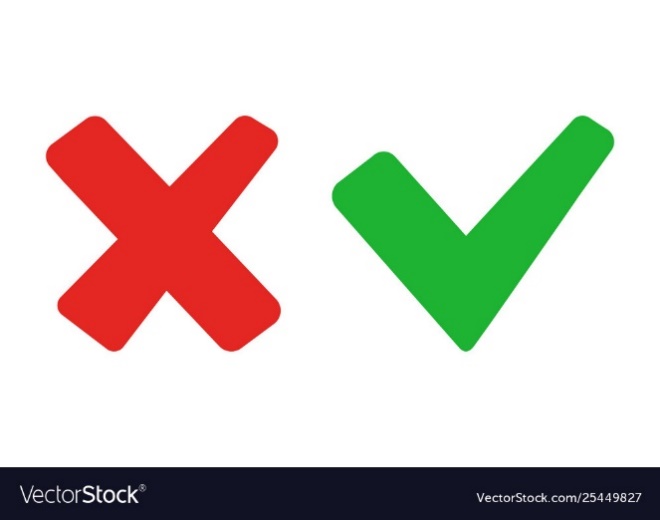 Xét nhiệm máu
Xét nhiệm đường hô hấp
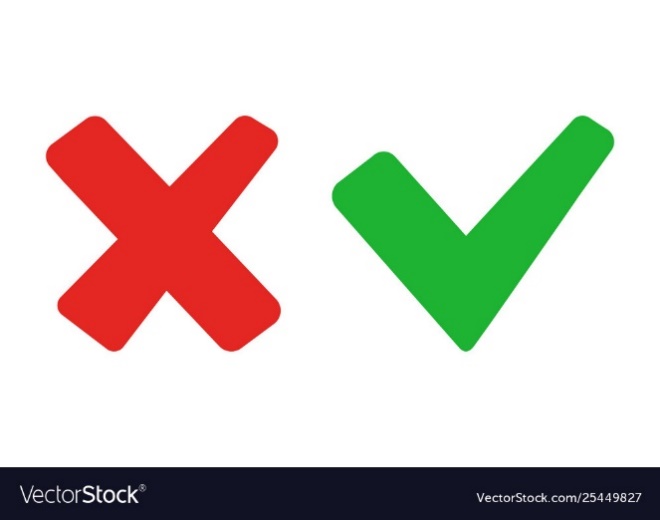 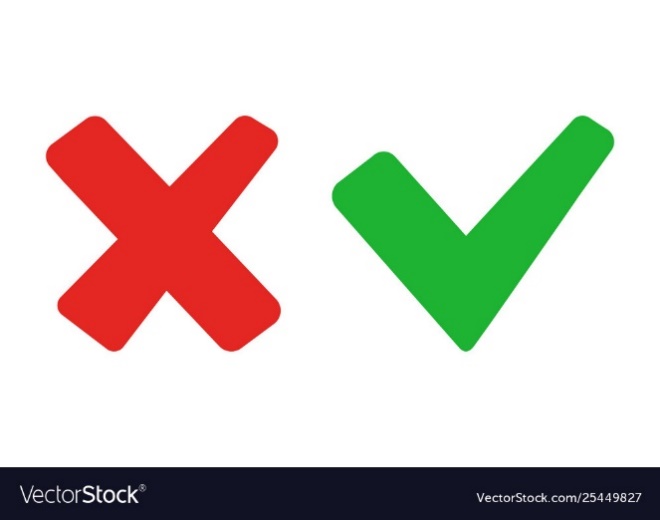 Xét nhiệm đường tiêu hóa
Xét nhi
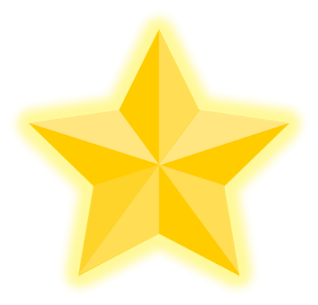 CÂU HỎI:
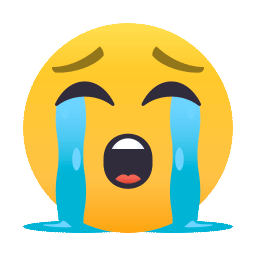 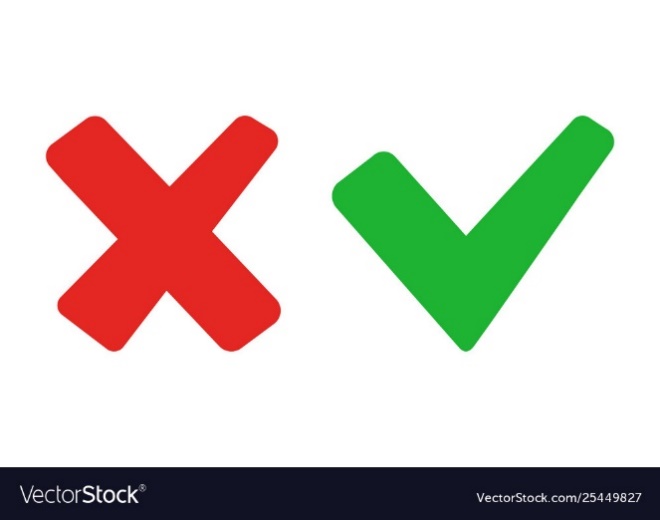 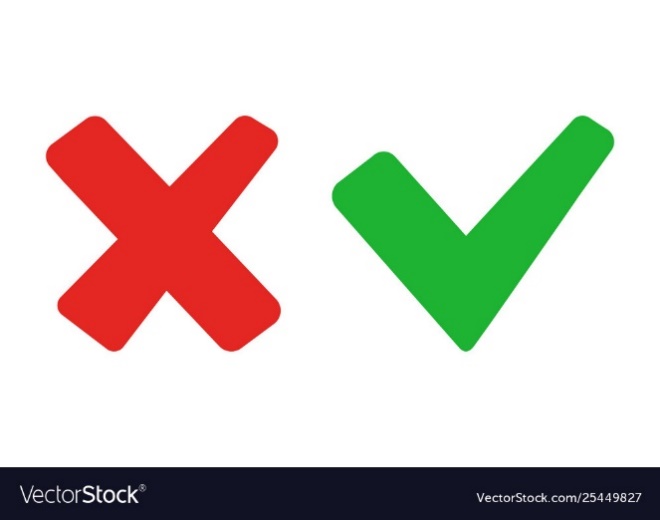 SAI
SAI
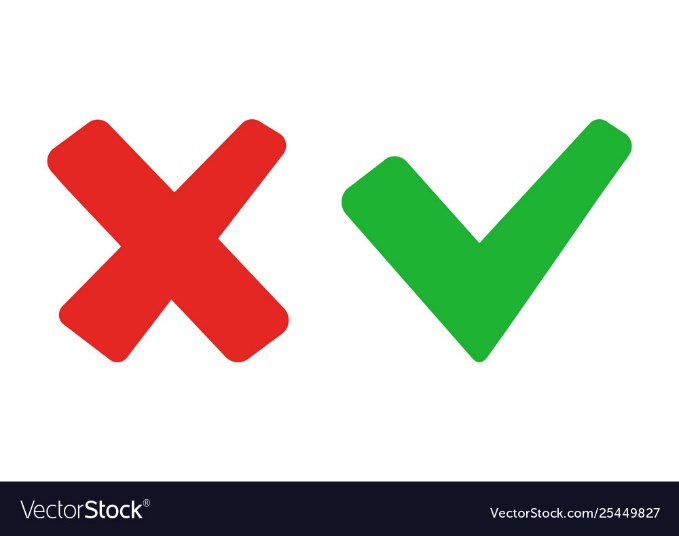 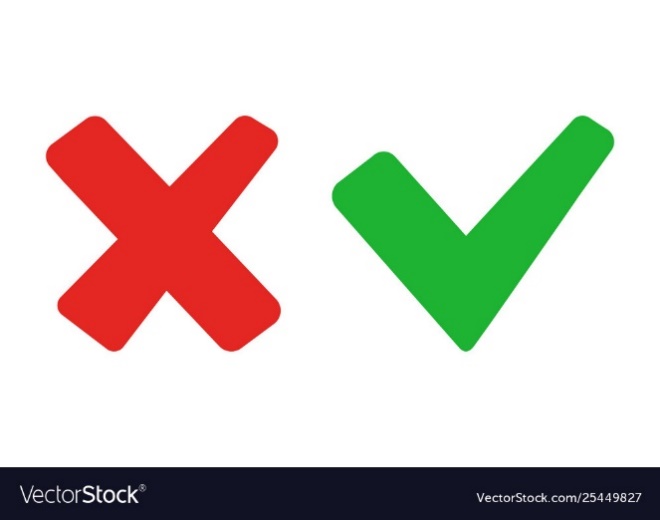 ĐÚNG
SAI
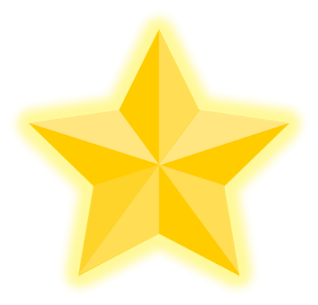 CÂU HỎI:
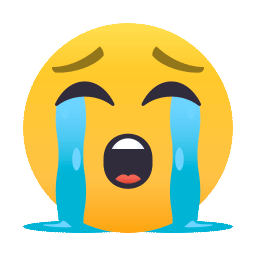 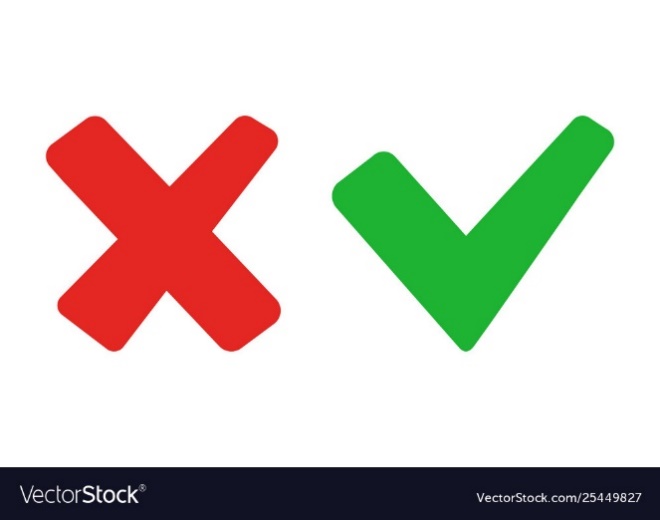 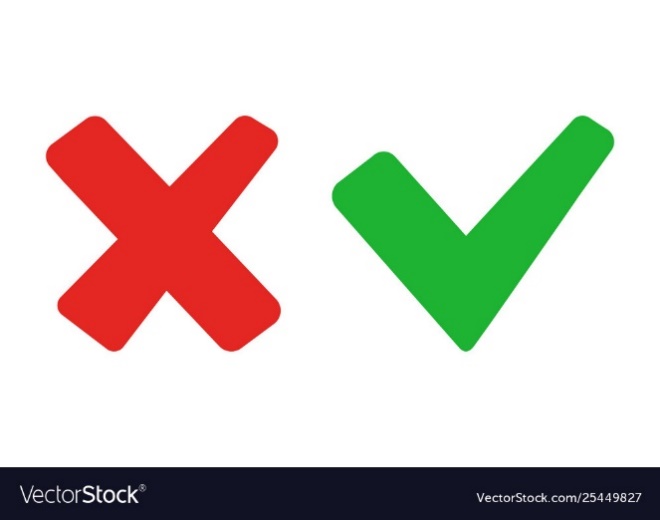 SAI
SAI
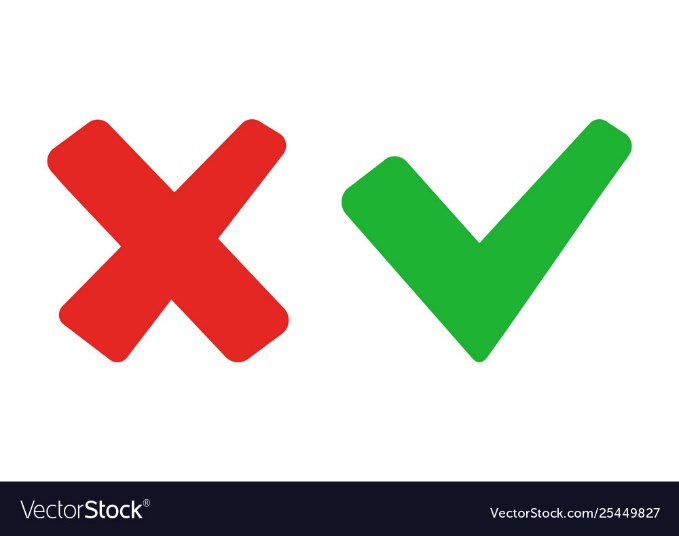 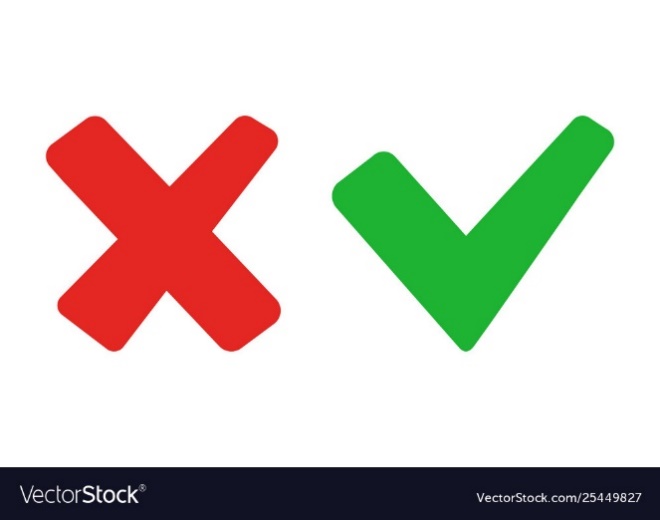 ĐÚNG
SAI
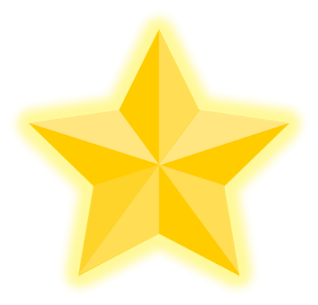